Common Plan Inefficiencies
Tim Layson
Transportation Cabinet Mission
“To provide a safe, efficient, environmentally sound and fiscally responsible transportation system that delivers economic opportunity and enhances the quality of life in Kentucky.”
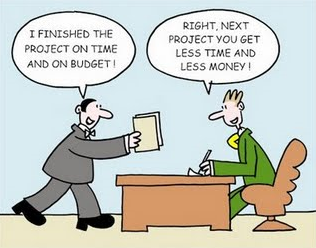 Stabilizing Subgrade
Chemical Stabilization
Lime
Cement

Rock Roadbed
Stabilizing Subgrade
Value Engineering Change Orders

Available Durable Rock
Combination
Borrow Area
Bid Items
Bid Items
Incidental Work
Appropriate Units
Items Lacking Description
Bid Items
“Token” Quantities
Significant Variation of Work
Unknown Conditions
Utility Involvement
Early Involvement Critical
Continual Involvement
Pavement Removal
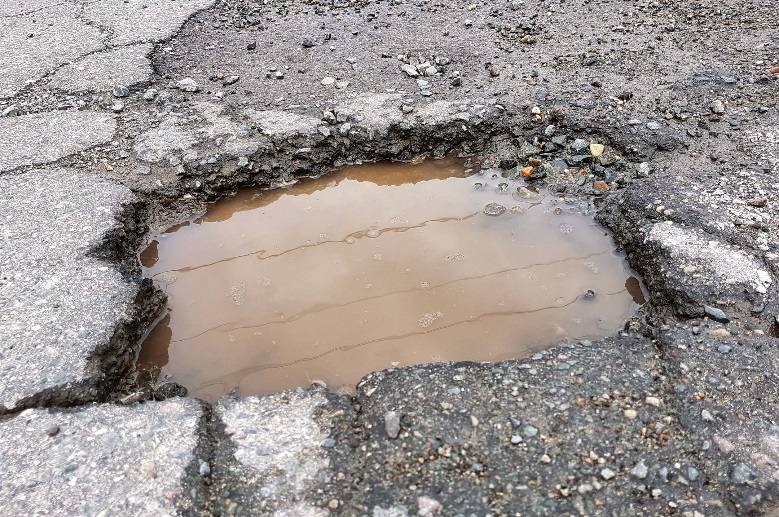 Pavement Removal
Should be limited
Most often results in additional removal 
Can create additional problems
Provisions for unsuitable subgrade (High Strength Type V Fabric and Stone)
Maintenance of Traffic
Maintenance of Traffic
Contractor Efficiencies
Motorist Inconvenience
Construction Cost
User Cost
Maintenance of Traffic
Overall Project Time
Road Closures
Phasing Impacts
Pavement Thickness
Structural Number to Mechanistic Empirical Design 





Reduced Asphalt Pavement Thickness
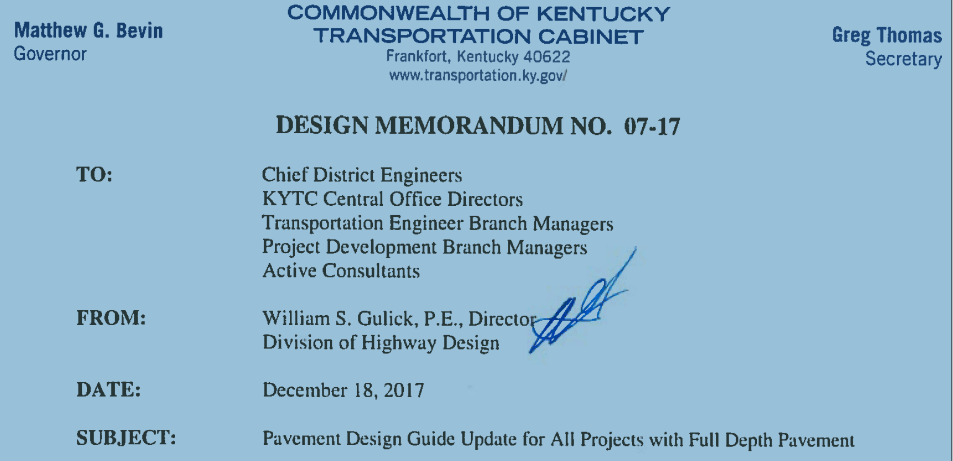 Pavement Thickness
Core Summary Table
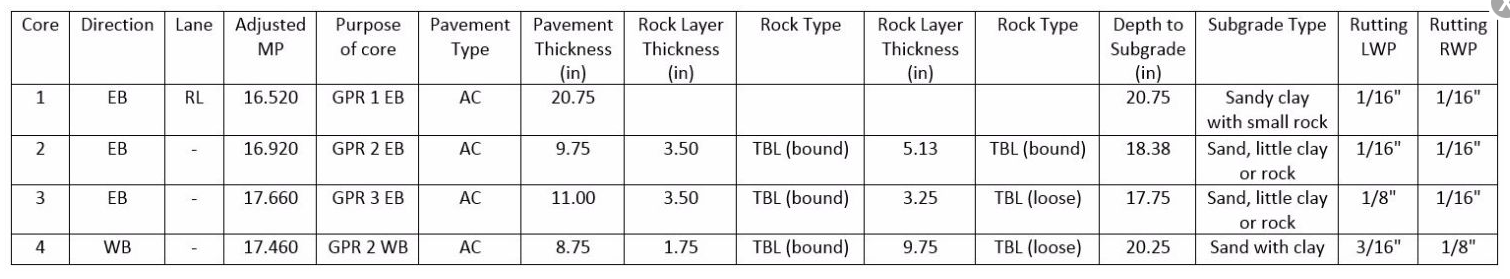 Pavement Thickness
Ground Penetrating Radar
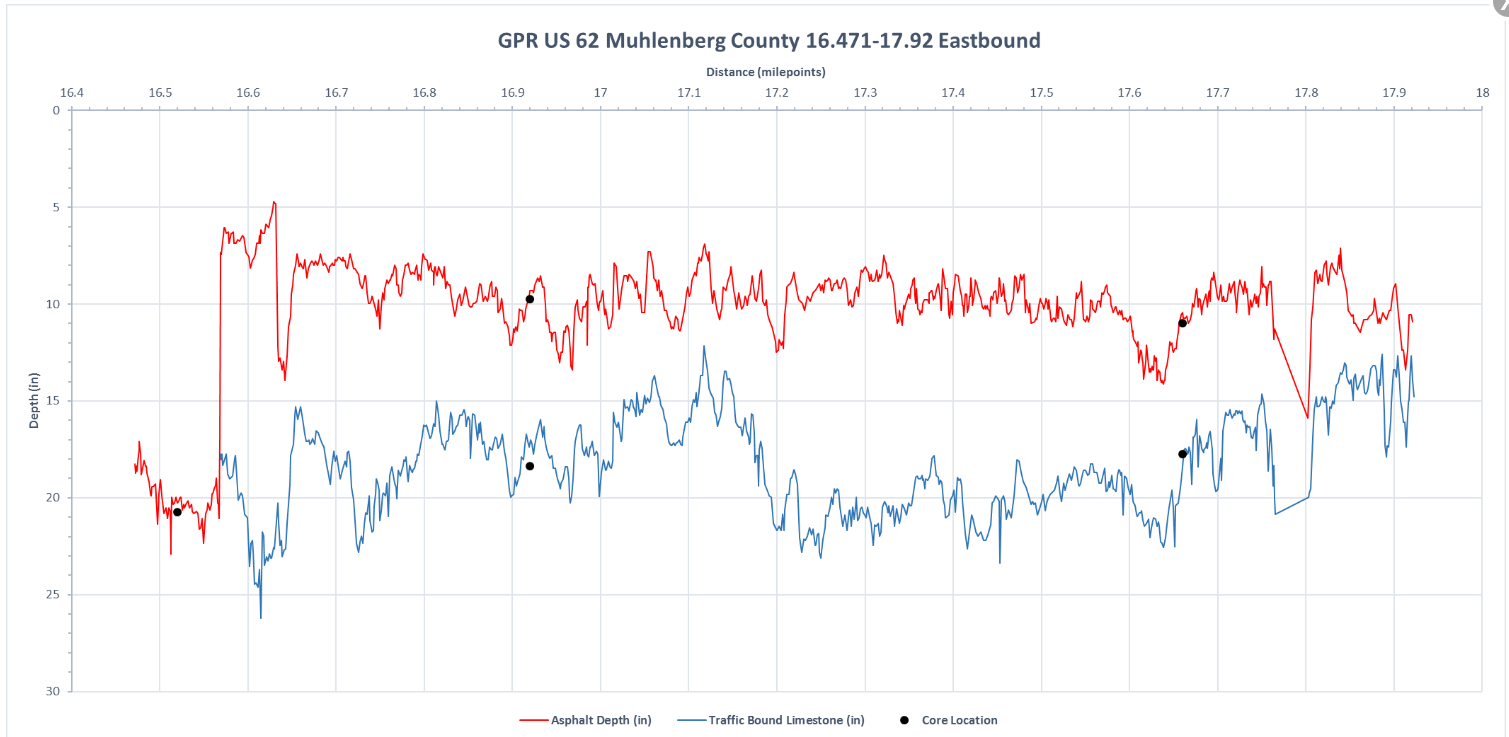 Pavement Thickness
AC Modulus
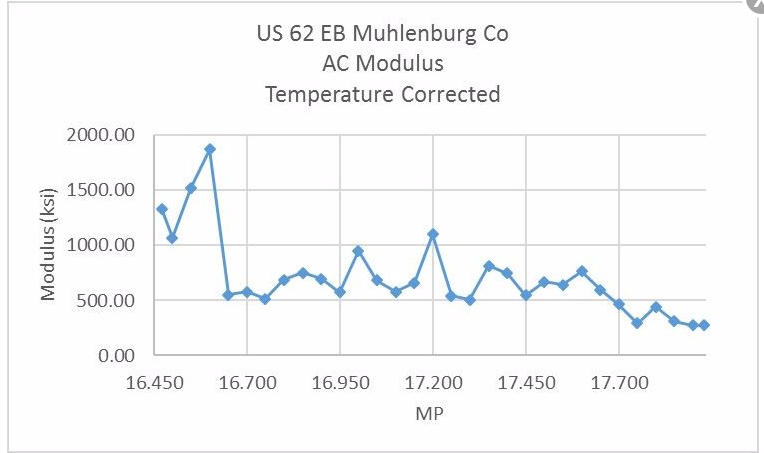 Pavement Thickness
Traffic Bound Limestone Modulus
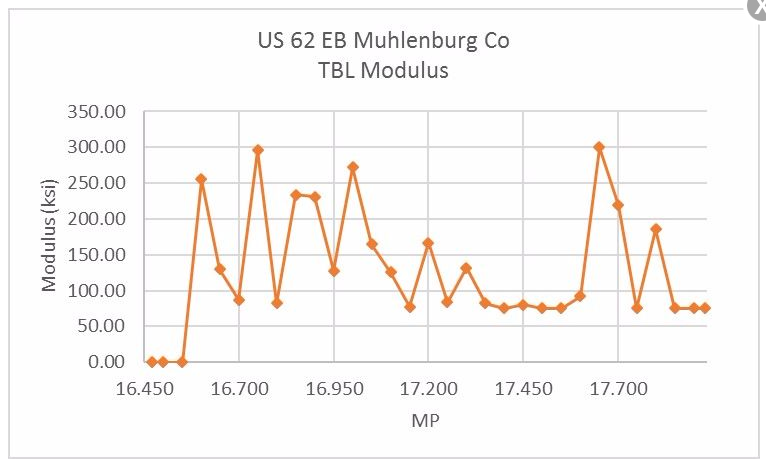 Pavement Thickness
Subgrade Modulus
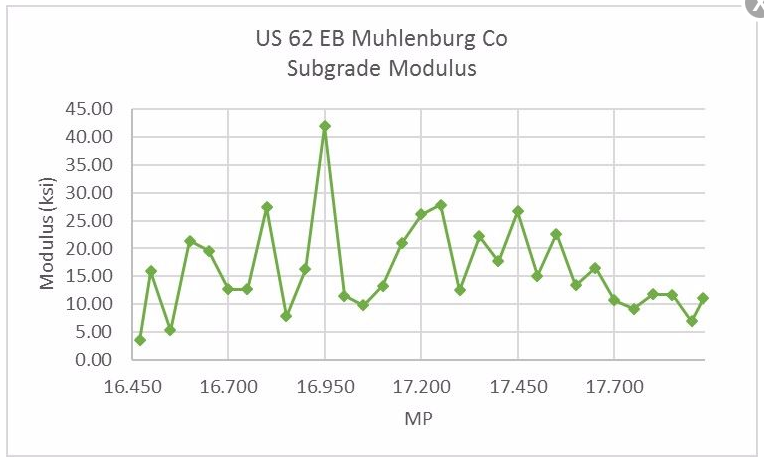 Pavement Thickness
CBR
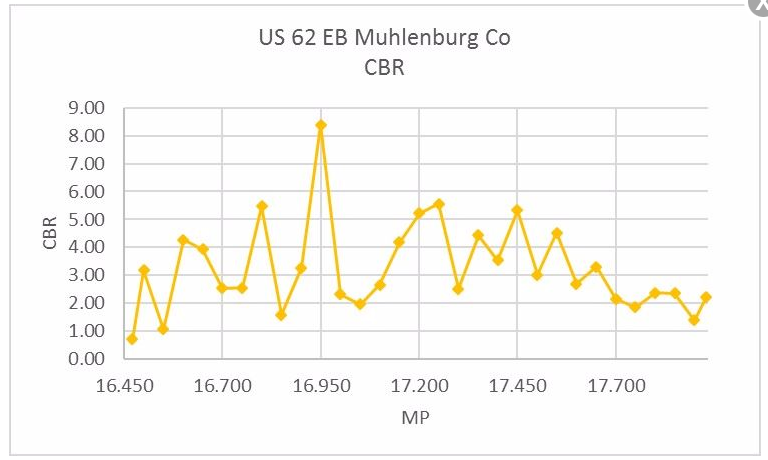 Pavement Thickness
Potential Savings?

$800,000

Cost for the Forensic Analysis

 $18,000
Pavement Thickness
Conclusion
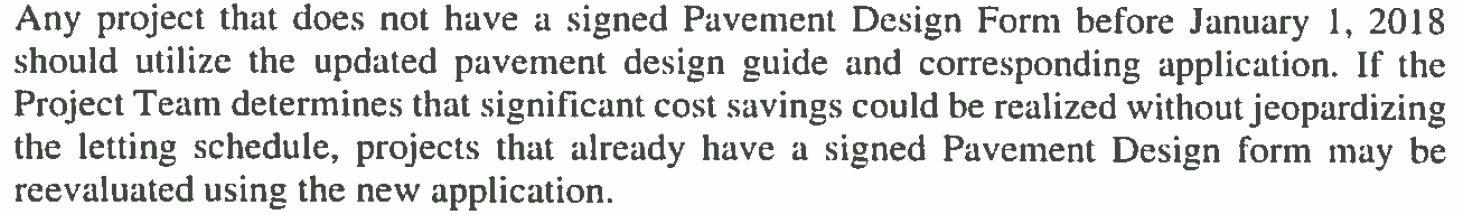 Joseph.Tucker@ky.gov
Pavement Design TEBM
Spline Grades
- a grade line mathematically determined as a function of the existing grade
Spline Grades
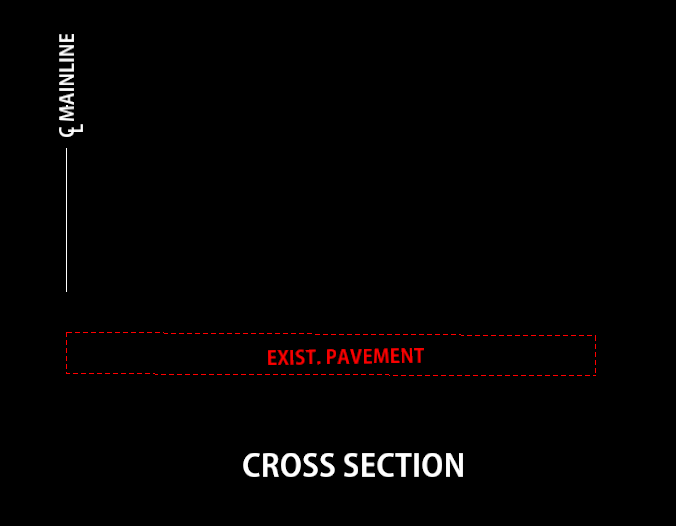 Spline Grades
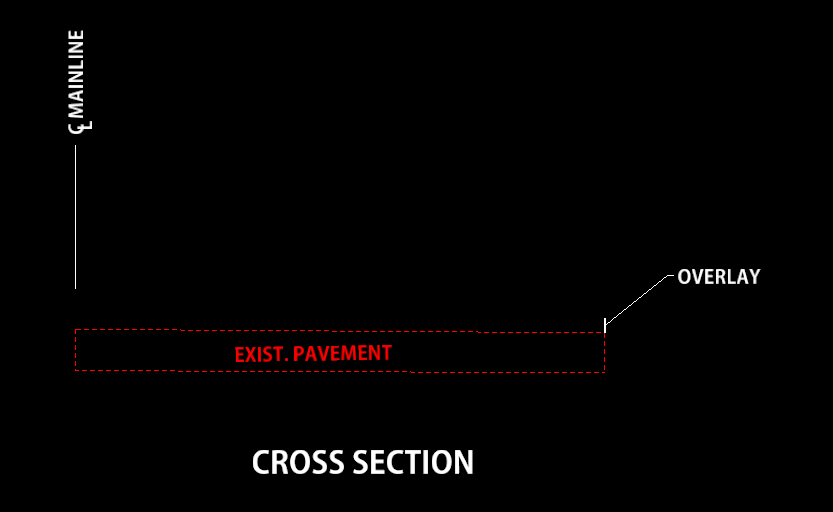 Spline Grades
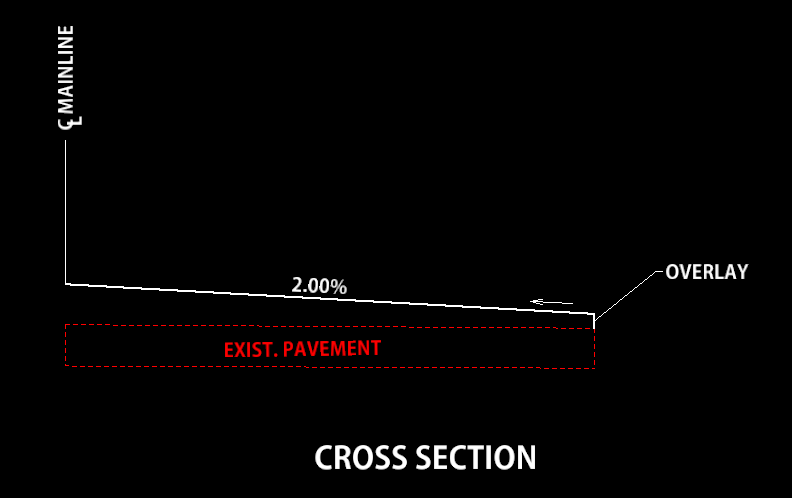 Spline Grades
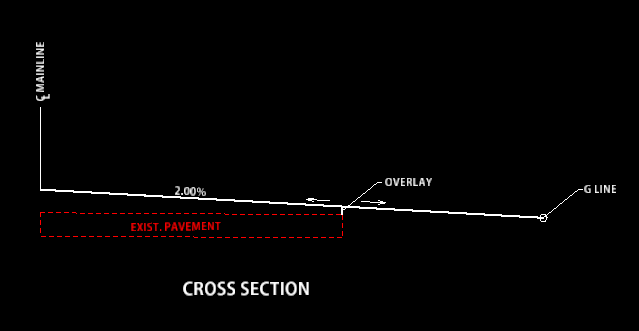 Spline Grades
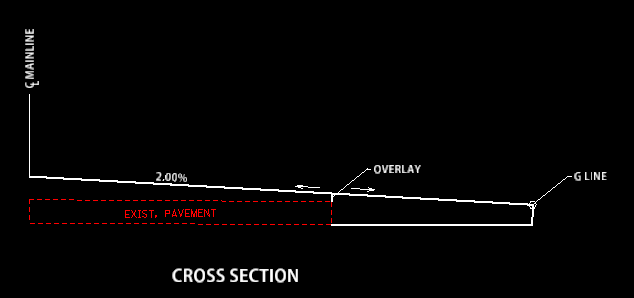 Questions?
“ Anyone who has never made a mistake has never tried anything new ” – Albert Einstein